Advance Care Planning 
For Family Residents 
And Across a Health System
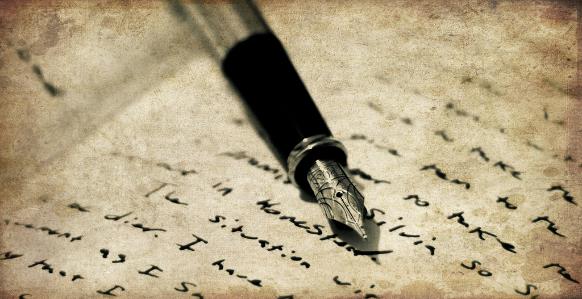 Caring Choices
Project Team
Mike Johnston, MA, MDiv, DMin
Director of Spiritual Care
AnMed Health

Valerie Johnston, PhD, FACHE
Assistant Professor
Anderson University
Amanda Davis, MD
Melody Franks, MD
Nata Young, MD
Hiliary Weill, MD
Session Objectives
Our Hope:  Participants will be equipped to expand the role and practice of chaplaincy in advance care planning within a health system and in the broader healthcare community. 

Describe a collaborative, inter-disciplinary model for training family practice residents in ACP.
Identify strategies for an integrated, system-wide approach to ACP.
Consider opportunities for community-based collaborations to expand ACP.
Develop an evaluation plan to document ACP program outcomes.
What is Advance Care Planning?
“Advance care planning is about planning for the ‘what ifs’ that may occur across the entire lifespan.” — Joanne Lynn, MD 

Two overriding goals: 
establishing a surrogate decision-maker, which is a legal activity; and
 expressing your values, treatment goals and wishes, which is a communications task .
[Speaker Notes: ACP is a process for you to think about, record and discuss your wishes as you consider health care at different stages of your life.  It is about your voice being heard and your choices being honored.]
Why Advance Care Planning?
Understanding possible, future healthcare choices
Thinking about choices in light of what is important to the patient
Making decisions outside of crisis.
Talking about decisions with loved ones and physicians
Putting plans in writing
[Speaker Notes: We hope to address each of these with you today…. Understanding choices, thinking about choices, talking about choices, putting it in writing.


ACP is about giving your family the gift of conversation and making a plan so that they know what you want…so that you write the last chapter.
If you do not have a plan for care and treatment, neither your healthcare provider nor your family will know your wishes.
This could result in… 
Uncertainty
Disagreement
Stress
Anxiety
Delay
Regret
…among your loved ones.

Brief stories of family agreement , disagreement.]
Some Facts
60% of people say it is extremely important that their family is not burdened by tough decisions about care 1
56% have not communicated their wishes
Source:  1 California Healthcare Foundation, 2012
                  2 Journal of Hospital Medicine, 2013
                   3 Kaiser Family Foundation, 2015
                   4  The Conversation Project, 2013
Some Facts
75% of people prefer to die at home 2
37% die in the location of their choice
Source:  1 California Healthcare Foundation, 2012
                  2 Journal of Hospital Medicine, 2013
                   3 Kaiser Family Foundation, 2015
                   4  The Conversation Project, 2013
Some Facts
90% of people say it is important to talk to their loved ones about end of life care 4
27% have actually done so.
Source:  1 California Healthcare Foundation, 2012
                  2 Journal of Hospital Medicine, 2013
                   3 Kaiser Family Foundation, 2015
                   4  The Conversation Project, 2013
Some Facts
89% of people say that doctors should discuss end-of-life care with patients 3
17% report having done so.
Source:  1 California Healthcare Foundation, 2012
                  2 Journal of Hospital Medicine, 2013
                   3 Kaiser Family Foundation, 2015
                   4  The Conversation Project, 2013
Some Facts
82% of people say it is important to put their wishes in writing  1
23% have done so
Source:  1 California Healthcare Foundation, 2012
                  2 Journal of Hospital Medicine, 2013
                   3 Kaiser Family Foundation, 2015
                   4  The Conversation Project, 2013
Barriers to ACP
System
People
Resources
The Unknown
Residency
Continuity of Care
Cultural Barriers
Cultural Barriers
Continuity of Care
Reimbursement
Medical School
Education/Resources
Faith/Religion
Faith/Religion
CME
Family
How to say it??
Patient
What to say??
Priorities
“Do everything” Medical Culture
#’s focused
No Advanced Care Plan
Time
Communication
Education
[Speaker Notes: Will Animate Once Finalized
System:
Continuity of care – inpatient to outpatient
Priorities – ex) presentation is 430 on a Monday, less focus on prevention, poor reimbursement rates
“Do everything” – medical legal, etc
#’s focused – 30 day readmission rates, length of stay

Patient: The unknown – patient expectations vs Reality
Communication: The how – how to even have or start the conversation?
Time: reimbursement $86 outpatient vs $61 inpatient]
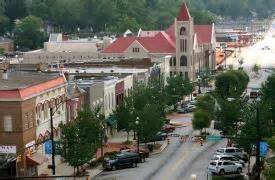 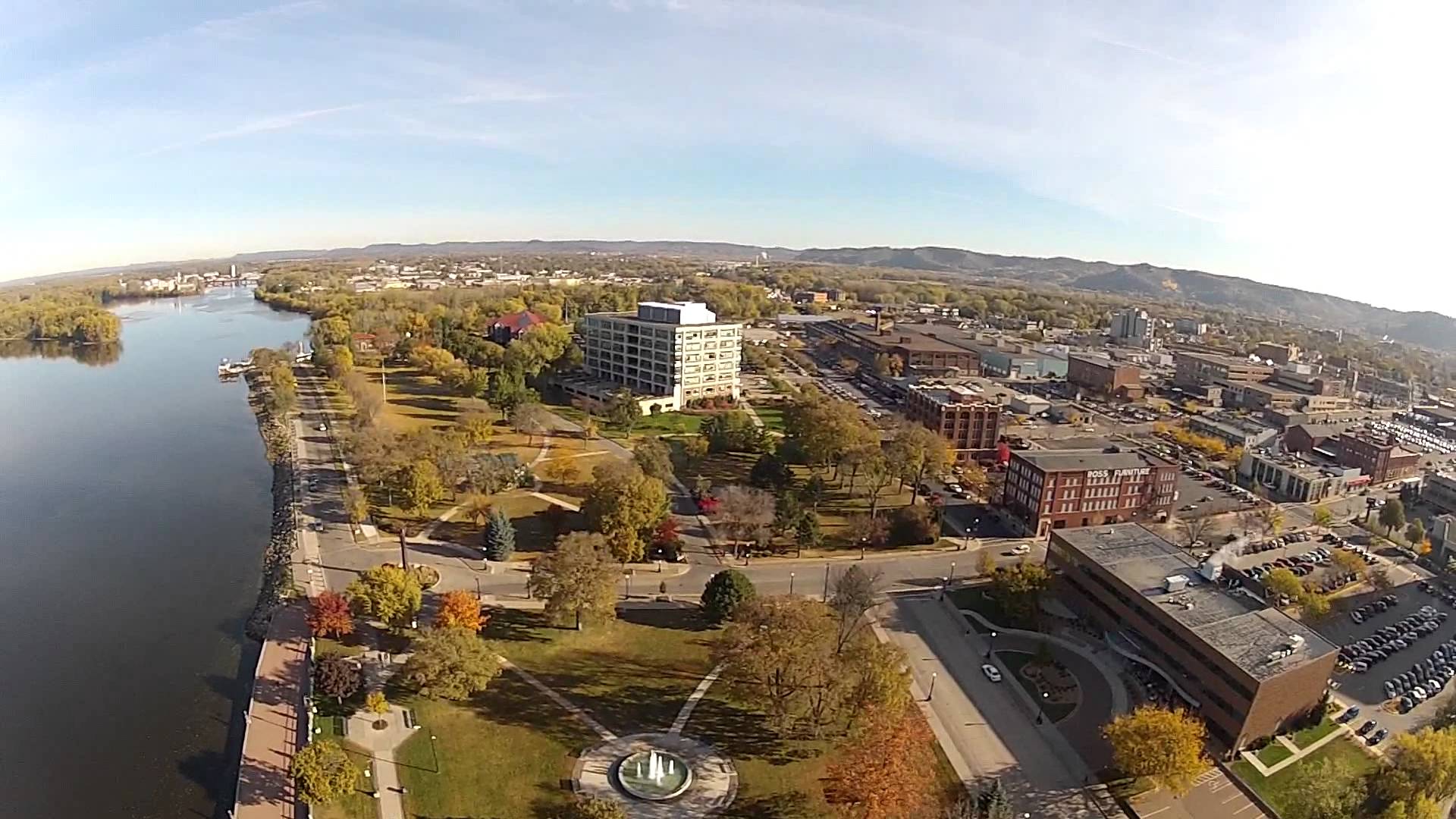 ANDERSON, SC
Plentiful hospice resources
Palliative/Supportive care in the inpatient setting
Frequent conversations in inpatient setting regarding EOL wishes
Support for expanding EOL conversations into ambulatory setting
LA CROSSE, WI
Respecting Choices initiative
Over 90% of pts had AD in place at time of death compared to national average of 20%
In last 6 months of life, patients spent on average 50% fewer days in the hospital and 83% less time in ICU as compared to national averages
Less than $60,000 Medicare dollars spent in last 2 years of life as compared to over $80,000 nationally
It’s a conversation
What brings joy and meaning?
Values:  What Matters to the patient?
Physical, Intellectual, Emotional, Spiritual, Social
Choosing a healthcare agent
Medical care at the end-of-life
Treatment goals
Preferences
Closure
At death, After death
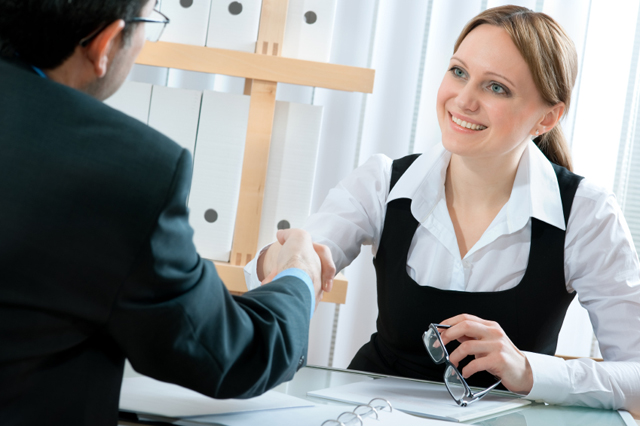 Medical Care at the End-of-Life
Treatment Goals
Aggressive
Intermediate
Palliative
Comfort

Life-sustaining Treatments
Cardiopulmonary Resuscitation
Mechanical Ventilation
Mechanical Nutrition / Hydration
Dialysis
Antibiotics
Situations to Consider
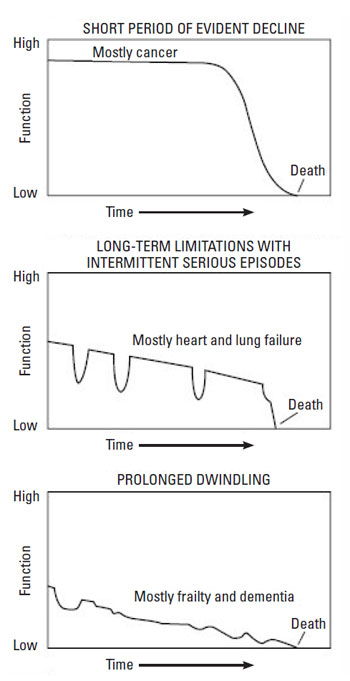 Healthy, with no chronic illness or problems

Unexpected Advanced Illness or  Injury

Chronic Conditions

Terminal Illness

Dementia and Alzheimer’s Disease
[Speaker Notes: RC model – begin conversation over 18 – what do you want if unexpected happens

Important to revisit as one gets older – chronic conditions – what do they understand about their disease process, what is the matter 

Terminal/Life-Threatening – What matter’s as disease trajectory becomes unmanageable

What is acceptable quality of life – whole notion of “BURDEN”]
From …
What’s the Matter?
To …
What Matters?
ACP in Family Practice Residency
Didactic opportunities
Advanced care planning clinic
Noon conferences
Being Mortal.  Video discussion.
Extreme Measures. Book discussion.
Extremis.  Netflix documentary.
2 half days per month
45 min sessions with chaplain and resident
Held in conference room at Family Practice Residency Office
Discuss goals of care, code status and assigning healthcare POA
Assist in completing paperwork
Follow-up visit with PCP within 1-2 months
Snapshots
Average:

Before:  2.6                After:  4.5
Danielle
[Speaker Notes: Why do you think Residents level of comfortable decreased after ‘training’]
Expanding within the Health System
Family Practice Offices

Specialty Office Practices
Skilled Nursing Facilities

Home Health
Dr. Franks
Expanding into the Community
Awareness

It’s Your Story
Faith Communities
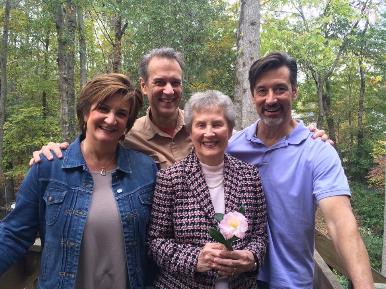 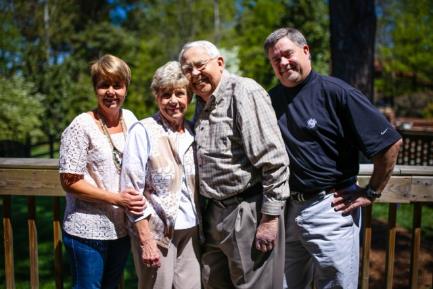 Incorporating State Initiatives
POST

ACP Initiative came out of SC-CSI 

RC and The Conversation Project
Serious Illness Conversations
Grant Proposal

Collaborative  with multiple state entities – Alzheimers, Hospice/Palliative Care, Bar Association, etc.
Mike
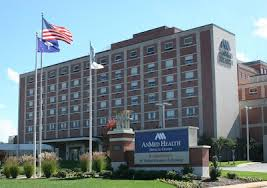 SC Statewide POST Initiative
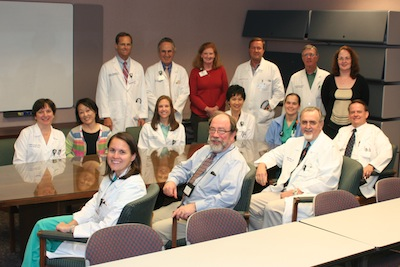 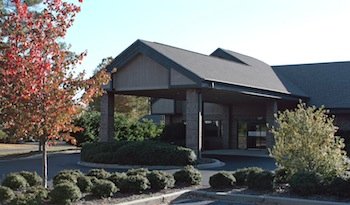 FM Residency Program ACP Clinic and Educational Initiative
Advance Care Planning Clinics at AnMed Health Outpatient Primary Care Clinics
Inpatient Care
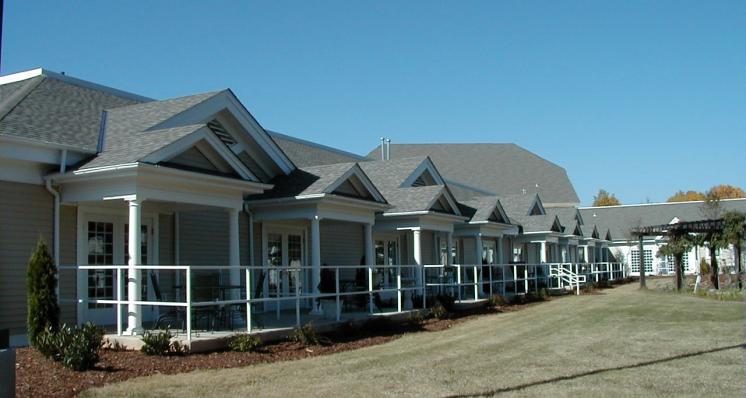 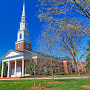 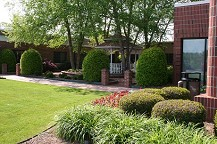 Educational Outreach - Skilled Nursing Facilities and Churches in Anderson County
Outpatient Hospice Care Teams
Key Components to an ACP Initiative
Physician champion 
Shared advocacy
Senior Leadership support
Role model communication for providers
Patient family / support persons part of the conversation
Adequate time for discussions
Non-urgent setting, prior to time when end of life is near
ACP as an ongoing conversation, not a one-time form
Source:  The Dartmouth Atlas of Health Care, 2014
[Speaker Notes: Impact of Community Based Approach – Gundersen Lutheran Health in LaCrosse, WI]
Source:  The Dartmouth Atlas of Health Care, 2014
Source:  The Dartmouth Atlas of Health Care, 2014
AnMed Health:  Accomplishments since June 2016
Expanded from 4 PCP offices to all 11 owned practices
Expanded to 3 Specialty practices including Oncology, Pulmonology, and Cardiology
Average 70 patient conversations in the PCP each month with 99% rate of document completion
Assumed primary responsibility for ACP in the hospital 
Documents completed and scanned into EMR
Document patient wishes in the ACP notes
Completed 20 POST forms for patients
ACP Program Evaluation:  Measuring What Matters
AD expressed and accessible

Percent of patients with an AD document
Percent where AD document can be located in medical record
Percent where wishes were followed

Similar set for ICU patients
Hospital Utilization
Hospital Days and  ICU Days
Last 2 years of life
Last 6 months of life
Percent of patients with more than one hospitalization in the last 30 days of life
Percent of patients with more than one emergency department visit in the last 30 days of life
[Speaker Notes: Gundersen:

Before they began their ACP initiative, 15% had an AD document.
National average at that time less than 10%.

After the Community Initiative began in 1986
Based on 1998 data – 85% had a document
96% of those who had document was found in Pt Medical Record
Based on 2008 data – 90% had a document
99% in Pt Medical Record & wishes were followed

NQF:

Measure Description:
Percentage of patients with chart documentation of preferences for life sustaining treatments.
Numerator Statement:
Patients whose medical record includes documentation of life sustaining preferences
Denominator Statement:
Seriously ill patients enrolled in hospice OR receiving specialty palliative care in an acute hospital setting.

Measure Description:
Proportion of patients who died (from cancer) with more than one emergency department visit in the last 30 days of life
Numerator Statement:
Patients who died (from cancer) and had at least one emergency department visit in the last 30 days of life
Denominator Statement:
Patients who died (from cancer)

Measure Description:
Percentage of patients who died (from cancer) with more than one hospitalization in the last 30 days of life
Numerator Statement:
Patients who died (from cancer) and had >1 hospitalization in the last 30 days of life
Denominator Statement:
Patients who died (from) cancer.

Can stratify by primary diagnosis / advanced illnesses (e.g. cancer, cardiac, etc.)]
References
Respecting choices ™ (http://www.gundersenhealth.org/respecting-choices/)
The Dartmouth Atlas for Healthcare. Care of chronic illness in the last two years of life. (www.darthouthatlas.org)
The Conversation Project (http://theconversationproject.org) 
Advance Care Planning, Preferences for Care at the End of Life, Research in Action, Issue 12; Barbara L. Kass-Bartelemes and Ronda Hughes. 
Burstin, H. & Johnson, K. (2017)  Next-generation quality measurement to support improvement in advanced illness and end-of-life care.  Journal of the American Society on Aging. 41(1):  86-93.
Thank You